الاحصاء التربوي
مقاييس التشتت
أ . م . د حيدر جليل عباس

   2018-2019
مقاييس التشتت
علم الاحصاء
يعرف علم الإحصاء على أنه أحد علوم الرياضيات الذي يعنى بجمع كافة المعلومات المتعلقة بموضوع معين، وتصنيفها، وعمل ملخصات وافية عنها، وتحليلها، وتمثيلها على الواقع العملي، بحيث يتم الوصول إلى استنتاجات تهم صانعي القرار في معالجة الأخطاء، وتصحيح المسار، أو اكتشاف مشكلات لم تكن موجودة، أو لم يكن من الممكن الحصول عليها دون إجراء هذه العمليات الإحصائية، وتستفيد من هذا العلم الرياضيّ العديد من القطاعات الهامة، وتعد مقاييس التشتت من أهم المفاهيم التي تتصل بهذا العلم.
http://weziwezi.com))
مفهوم التشتت والهدف من احتسابه:
ورد ذكر مصطلح "التشتت "في الادبيات الاحصائية بكلمه " التبعثر " Scatteredness) )  انتشار قيم مجموعه من المفردات.
يعرف التشتت هو تباعد أو انتشار قيم مجموعة من المفردات عن بعضها البعض، أو عن قيمة معينة ثابتة   (كالوسط الحسابي مثلا)، و الهدف من دراسة التشتت هو تكوين فكرة عن مدى تجانس قيم مجموعة من المفردات، ويفيد التشتت في إجراء المقارنة بين قيم مجموعتين أو أكثر من البيانات عن ظاهرة معينة (المشهداني,هرمز,1989, 229).
تعرف مقاييس التشتت ايضاً على أنها مجموعة من الدوال الإحصائية التي تستخدم في تحديد مقدار انحراف البيانات الإحصائية عن بعضها البعض، أو عن قيمتها الوسطية والتي تسمى بالوسط الحسابي للقيم، وتعد هذه المقاييس هامة في عملية صنع القرار، لأنها تعطي معلومات دقيقة عن مدى تجانس العينات الإحصائية، وتربط بين ما هو موجود، وبين ما كان متوقع الحدوث، كما تسهم هذه المقاييس الإحصائية في المقارنة بين عدة مجموعات من البيانات الإحصائية وفق النتائج التي تصدر عنها   .
http://weziwezi.com))
مقاييس التشتت
التشتت هو إحدى أهم خصائص البيانات التي تعمل على تحديد مقدار تناغم وتجانس القيم مع بعضها البعض، أو مدى تباعدها وتبعثرها عن بعضها البعض، فإذا كانت البيانات مُتناغِمَة ومتقاربة من بعضها البعض حول نقطة معينة، فهذا يعني أنّها غير مُشتّتة بل متجانسة، أما إذا كانت البيانات متفرقة ومتباعدة عن بعضها البعض بحيث أنها لا تتجمع ضمن نقطة تركيز معينة، فهذا يعني أن هذه البيانات متشتتة. أما بالنسبة لمقدار التشتت يكون كبيراً إذا كانت البيانات متفرقة بشكل كبير، أما إذا كانت بُعد البيانات عن بعضها البعض قليل ومحدود، فهذا يعني أن مقدار التشتت قليل، وبمعنى آخر كلما زاد بُعد البيانات عن بعضها البعض زاد التشتت وكلما قلَّ بعد البيانات عن بعضها البعض قلَّ التشتت.
يعرف التشتت (Dispersion) لأية مجموعة من القيم بالتباعد بين مفرداتها أو التفاوت أو الاختلاف بينهما . ويمكننا أن نتخذ مقدار التشتت قليلاً كان ام كبيراً كدليل على تجمع القيم وقربها او تفرقها وتباعدها عن بعضها البعض . وهكذا يكون لدينا مقياس لمقدار تجانس المجموعات الاحصائية (1990, 344, Gay).
[Speaker Notes: D]
*من أهم مقاييس التشتت :
المدى.
 الانحراف الربيعي. 
 الانحراف المتوسط. 
 التباين. 
 الانحراف المعياري.
المدى: The Range
يعرف المدى في البيانات بانه الفرق بين اعلى قيمة واصغر قيمة زائد واحد دقة. فإذا كان المدى صغيراً نستنتج ان البيانات محصورة في مسافة قصيرة , واذا كان المدى كبيراً ,فان البيانات تقع ضمن مسافة طويلة.
ويعرف المدى في البيانات المجمعة  (التوزيع التكراري ) بأنه الفرق بين الحد الاعلى الفعلي للفئة العليا والحد الأدنى الفعلي للفئة الدنيا.
ويعتبر المدى من اسهل الطرق الاحصائية لقياس التشتت لكنها دقيقة واحياناً تكون مضللة . فقد يسبب وجود قيمة متطرفة في المجموعة زيادة كبيرة في طول المدى بالرغم من ان جميع قيمها متجمعة بالقرب من بعضها البعض ما عدا هذه القيمة الشاذة(ملحم ,2006, 179).
مثال:
انظر الى المجموعات التالية من القيم وقرر أي المجموعات الثلاث اكثر تجانساً فاذا كانت لديك مجموعتان من الافراد قدموا فحصاً في اختبار للذكاء وكانت درجاتهم على النحو التالي:
- المجموعة الاولى (ذكور) :  صفر    25      50-المجموعة الثانية (اناث ) :  24.5   25    25.5
سوف تلاحظ ان قيم المجموعة الاولى اكثر انسجاماً من المجموعة الثانية , وان المجموعة الثانية اكثر تبايناً بالرغم من ان متوسط درجاتها واحد وهو   (25 ) .
لاحظ توزيع المجموعات التكرارية الثلاث في المنحنيات التكرارية
سوف تستنتج ان من عيوب المدى المطلق اهتمامه بالقيمتين المتطرفتين 
وان هاتين القيمتين قد تكونان منفصلتين عن باقي افراد المجموعة ولذلك , فان المدى المطلق ليعطي دلالة واضحة لمدى انتشار وتوزيع القيم . 
(ملحم ,2006, 180).
المدى:Range
ويسمى المدى المطلق وهو ابسط أنواع مقاييس التشتت واقلها دقة، من حيث اتخاذه قيمة معبرة عن وصف المجموعة أو لأجل المقارنة، بين المجموعات الإحصائية وهو شائع الاستخدام في العينات الصغيرة، وهو عبارة عن الفرق بين اكبر القيم وأصغرها في حالة البيانات الغير المبوبة،  أما في حالة البيانات المبوبة هو عبارة عن الفرق بين الحد الاعلى للفئة العليا والحد الادنى للفئة  الدنيا .  
ويتم قياسه في حالة البيانات الغير مبوبة = أكبر قراءة – أقل قراءة.Rang = Max – Min                                          
المدى = اعلى قيمة – أدنى قيمة 
مثال\ جد المدى للبيانات التالية :                                  ( (15,12,10,9,8,7,5,3,2.  
    الحل\ اكبر قيمة هي 15 واصغر قيمة هي 2 وعليه فان
R = 15 -2                                                  
= 13
*يعتبر المدى اقل مقاييس التشتت دقة لأسباب كثيرة منها:
ان المدى لا يعطينا اي فكرة عن طبيعة وانتشار درجات التوزيع حول احد مقاييس النزعة المركزية .
 يتأثر المدى بالقيم المتطرفة .
 لا يمكن الاستفادة من المدى للمقارنة بين عدة مجموعات من حيث مدى ثباتها وتشتتها.
 لا يمكن للمدى ان يعطينا اي صورة واضحة عن شكل التوزيع.
(البياتي, 2008 ,110 ).
نصف المدى الربيعي semi inter quartile
نصف المدى الربيعي
نصف المدى الربيعي
الانحراف المتوسط The mean deviation
الانحراف المتوسط
مميزات الانحراف المتوسط
التباين Variance
مثال \ احسب التباين للقيم التالية:
نطبق القانون
الانحراف المعياري Deviation: Standard
مثال\ استخرج الانحراف المعياري لدرجات أفراد العينة:
الحل \1- نستخرج الوسط الحسابي :
ملاحظات عن الانحراف المعياري
الانحراف المعياري حساس لبعد او قرب العلامات من المتوسط .
يأخذ بعين الاعتبار جميع القيم في حسابه وبالتالي يستخدم عند المقارنة بين المجموعات والعينات الاحصائية والاستنتاجات الاحصائية المتعلقة بالفرضيات.
يتأثر الانحراف المعياري بالقيم الشاذة او المتطرفة.
يصعب ايجاد الانحراف المعياري في حالة الفئات المفتوحة وذلك لعدم امكانية تحديد مراكز الفئات.
يتأثر الانحراف المعياري بعمليتي الضرب والقسمة.
(المنيزل, غرايبه,2009, 70).
اهمية التباين والانحراف المعياري في الاحصاء التربوي
يمكن بواسطتهما التعرف على مدى تجانس وتشتت الدرجات في التوزيعات المختلفة, والمقارنة فيما بين تلك التوزيعات.
كلما انخفضت قيمة التباين او الانحراف المعياري واقتربت هذه القيمة من الصفر , كلما دل ذلك على وجود نوع من التجانس او التقارب  بين قيم  الدرجات.
للانحراف المعياري والتباين فوائد وخصائص اخرى كثيرة, تبدو واضحة في الاحصاء الاستدلالي في اختبار الفرضيات.
(البياتي , 2008 , ص123).
الدرجات المعيارية standard score
ففي اي الموضوعين كان تحصيل الطالب افضل بالنسبة لمستوى صفه الدراسي؟
خواص الدرجة المعيارية
مجموع الدرجات المعيارية يساوي صفراً.
متوسط توزيع الدرجات المعيارية يساوي صفراً.
الدرجات الخام التي تقل عن المتوسط تقابلها درجات المعيارية موجبة, وتنطبق هذه الخاصية ايضاً على انحرافات الدرجات عن المتوسط.
مجموع مربعات الدرجات المعيارية يساوي العدد الكلي للدرجات الخام.
الانحراف المعياري وتباين الدرجات المعيارية يساوي واحد صحيح.
اذا حسبنا الدرجات المعيارية من عينات عشوائية فان مدى هذه الدرجات يكون دالة لحجم العينة.(ملحم, 2006, 189).
معامل الاختلاف                                    the coefficient variation
ومن خلال حساب الوسط الحسابي والانحراف المعياري لكل منهما فان الوسط الحسابي للمجموعة الاولى يساوي(5).والانحراف
العزوم حول المتوسطmoments about the mean
مقاييس الالتواء والتفرطحmeasures of skew ness and kurtosis
)جورج , هناء العكيلي,1991, 98).
أولا: مقاييس الإلتواء   Skewdness Measures
عند دراسة أشكال منحنيات التوزيعات التكرارية المختلفة نجد أن منها ما هو متماثل Symmetrical ومنها الغير متماثل أي يوجد به ما يسمى بالالتواء Skewed  كما يتضح من أشكال منحنيات التوزيعات التالية:  






المنحنى المتماثل Symmetrical Curve 
هو  المنحنى الذى  اذا  قسمناه إلى نصفين أنطبق هذان النصفان على بعضهما البعض تماما 
https://vb.ckfu.org/attachments
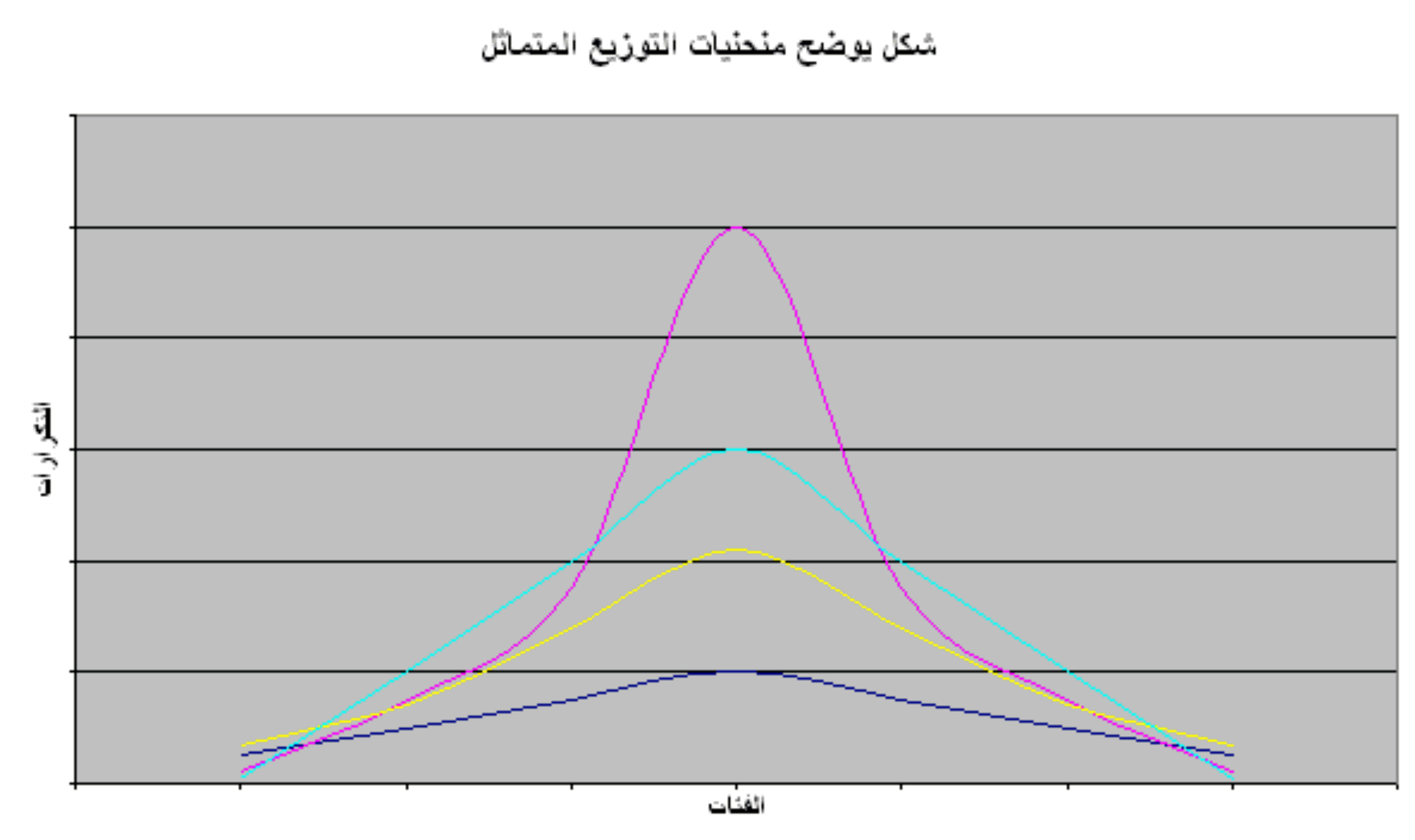 المنحنيات الملتوية Skewed 
إن الكثير من التوزيعات الإحصائية تبتعد عن التماثل بتركز تكراراتها إما عند أصغر القيم فيصبح المنحنى ملتويا جهة اليمين أو التواء موجب كما يظهر في الشكل التالي: 




أما في حالة تركز التكرارات عند أكبر القيم فيسمى المنحنى في تلك الحالة منحنى ملتوي جهة اليسار ( إلتواء سالب )  كما يظهر من الشكل التالي: 





https://vb.ckfu.org/attachments
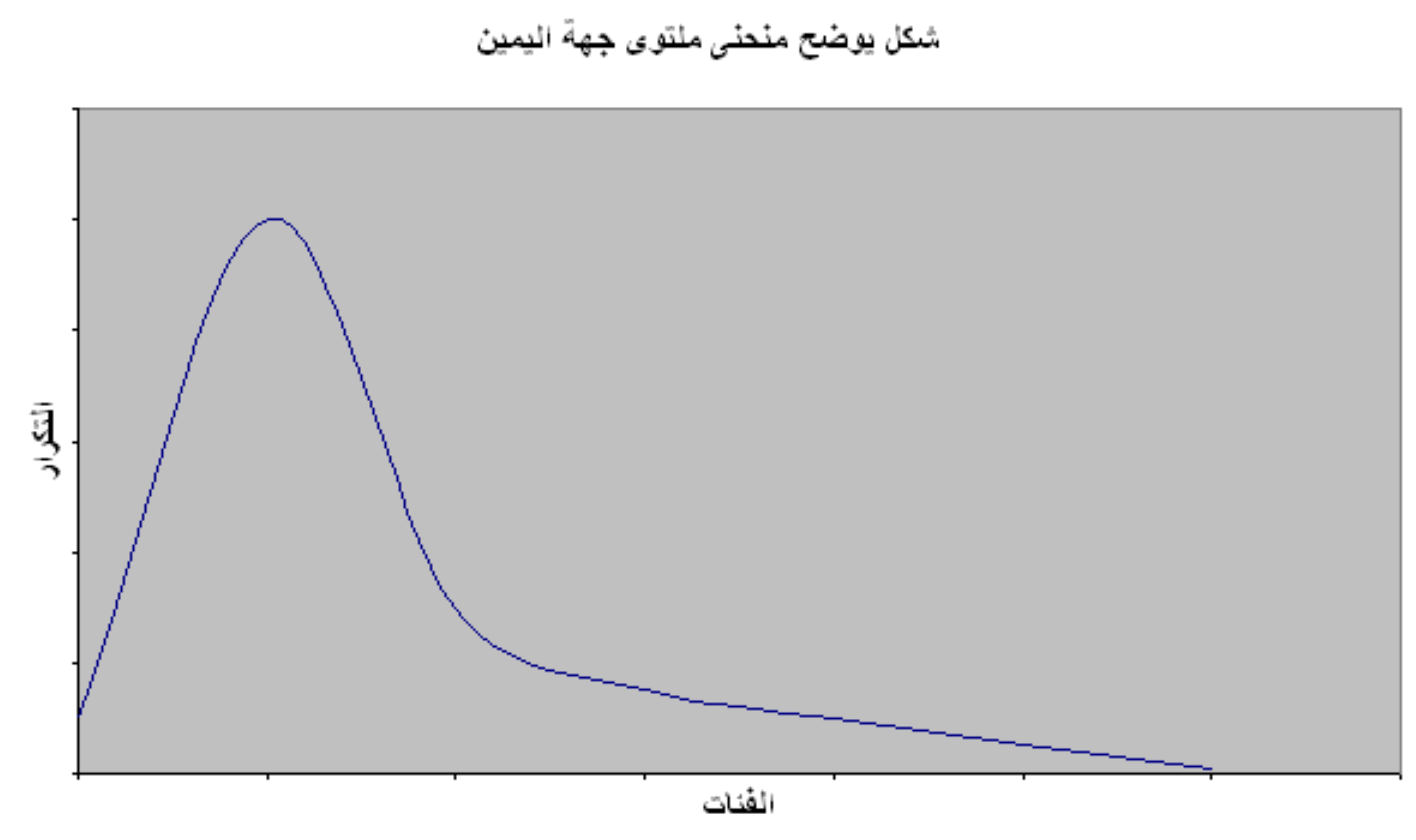 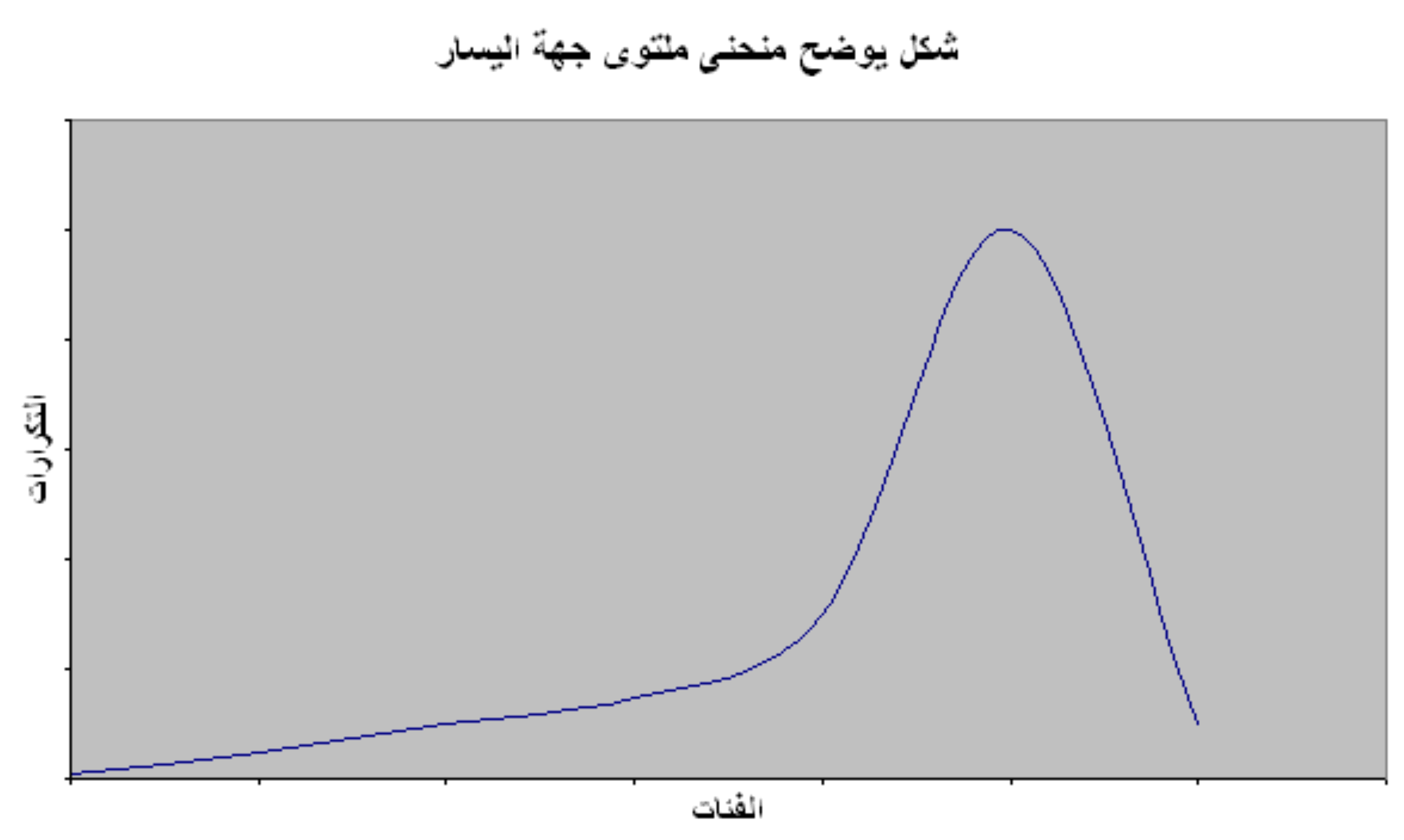 ويمكن قياس الإلتواء من خلال معامل الإلتواء SK والذى  يفيدنا  في الحكم على مدى تماثل أو التواء التوزيع
تتعدد مقاييس الإلتواء إلا أن من أهمها: 
معامل الإلتواء لبيرسون والذى يكون  في أحد الصورتين التاليتين: 


او  

وحيث أنه لا يمكن حساب معامل الإلتواء لبيرسون في حالة المنحنيات التي تكون شديدة الإلتواء أو في حالة التوزيعات التكرارية المفتوحة. 
لذلك يمكن الاعتماد على مقياس الإلتواء لباولى SkB الذى يعرف كما يلي: 



https://vb.ckfu.org/attachments
اذا كان معامل الالتواء موجب جهة اليمين و  قيمة معامل الإلتواء صغيرة تقترب من الصفر يدل على أن التوزيع قريب من التماثل.
يفضل استخدام معامل الإلتواء لبيرسون في أي من صيغتيه في حالة البيانات غير المبوبة وكذلك الجداول التكرارية المغلقة أما في حالة الجداول التكرارية المفتوحة فيفضل استخدام معامل الإلتواء لباولي. 




https://vb.ckfu.org/attachments
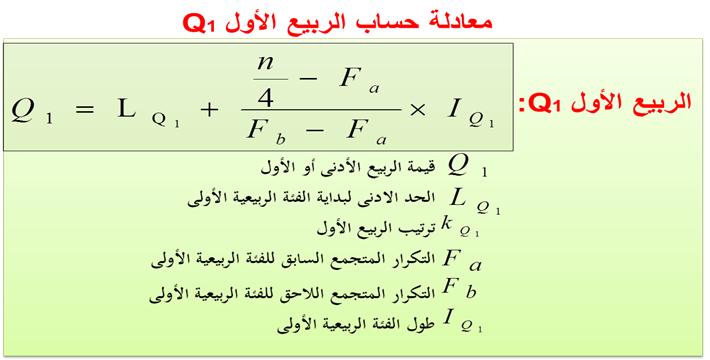 التفلطح  Kurtosis
يقصد بالتفلطح مقدار التدبب ( الارتفاع  أو الانخفاض ) في قمة المنحنى مقارنة بقمة منحنى التوزيع الطبيعي.
وتكون قيمة معامل التفلطح صفر في حالة التوزيع الطبيعي المعياري. 
ففي حالة ما يكون معامل التفلطح للبيانات الاصلية  أكبر من 3 يكون المنحنى مدبب لأعلى  كما بالشكل التالي:



أما في حالة ما يكون معامل التفلطح للبيانات الأصلية أقل من 3 يعنى ذلك أن المنحنى مفلطح كما يتضح من الشكل التالي: 



https://vb.ckfu.org/attachments
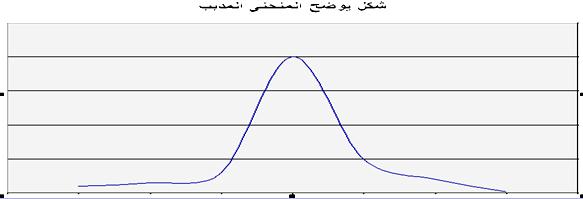 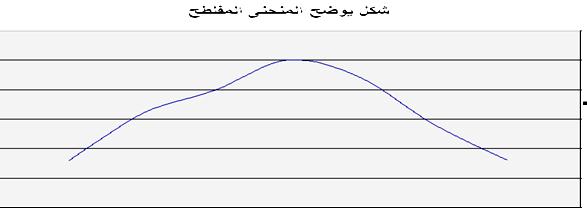 أما في حالة ما يكون معامل التفلطح يساوى ثلاثة يكون المنحنى متوسط التفلطح و يكون بالشكل التالي: 




وحتى يتضح الفرق بين المنحنيات الثلاث يمكن رسمها معا كما يلي: 










https://vb.ckfu.org/attachments
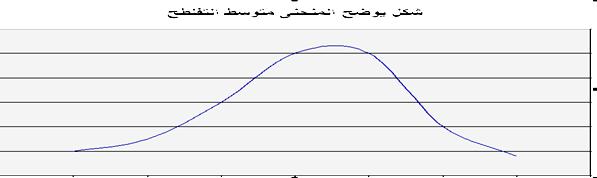 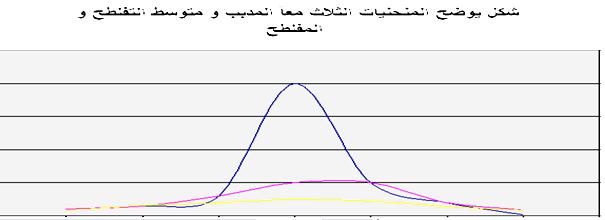 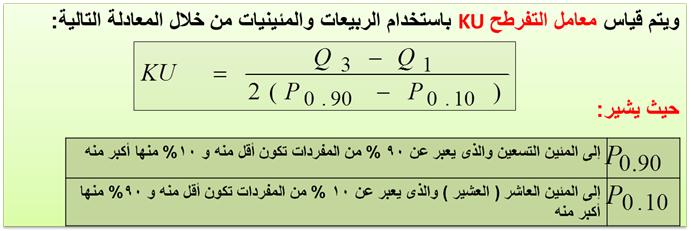 اذا كانت معامل التفلطح أقل من 3 يدل على أن المنحنى مفلطح 
أي أن المشاهدات ( التكرارات ) موزعة على الفئات المختلفة ولا يوجد تركز بدرجة كبيرة في أحد الفئات على حساب باقي الفئات الأخرى. 
https://vb.ckfu.org/attachments